Fig. 2. Mean scores for the Cortical–Subcortical Deviation Index (C-SDI). C-SDI scores were, on average, positive for ...
Arch Clin Neuropsychol, Volume 25, Issue 4, June 2010, Pages 327–334, https://doi.org/10.1093/arclin/acq028
The content of this slide may be subject to copyright: please see the slide notes for details.
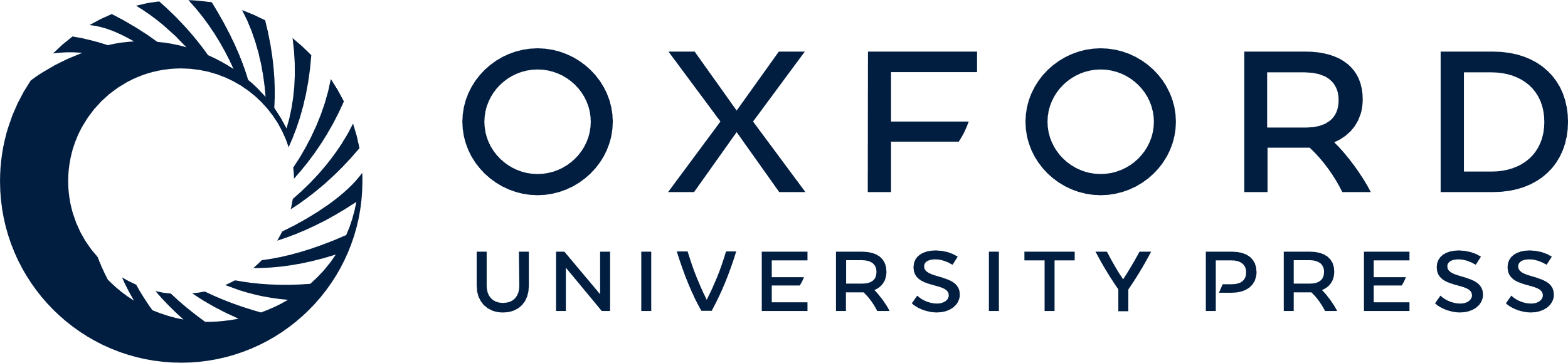 [Speaker Notes: Fig. 2. Mean scores for the Cortical–Subcortical Deviation Index (C-SDI). C-SDI scores were, on average, positive for the AD group (mean = 8.3, SD = 15.2) and negative for the SVaD group (mean = −3.2, SD = 14.1), but there was statistically significant overlap (χ2 = 9.1; 1, 66, p < .01). Moreover, the overall correct classification rate was only 62%, and the scores ranged from −24 to 41 (AD group) and −27.5 to 19 (SVaD group).


Unless provided in the caption above, the following copyright applies to the content of this slide: © The Author 2010. Published by Oxford University Press. All rights reserved. For permissions, please e-mail: journals.permissions@oxfordjournals.org.]